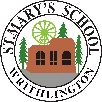 St. Mary’s Church of England Primary School and Nursery​
       Be the BEST you can be​
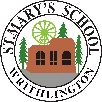 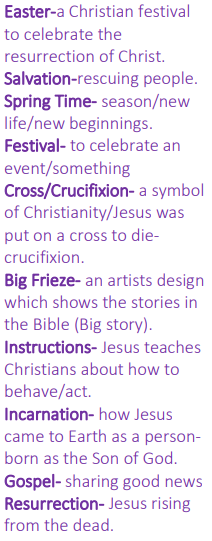 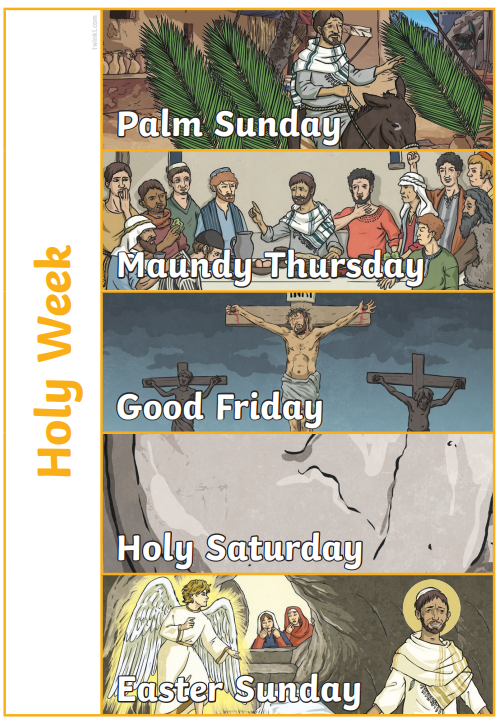 Easter Eggs are used by Christians not just as yummy treats but as reminders
of the New Life offered in Jesus, 
of the stone in front of the tomb on Good Friday 
of the hollow empty tomb on Easter Day (when broken open)
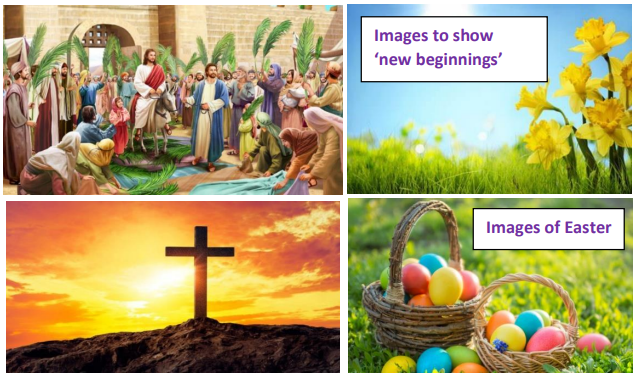 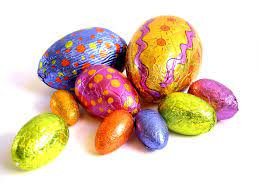 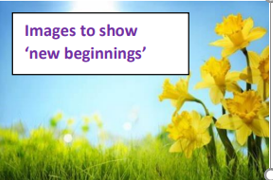